Человек 
как житель биосферы
Урок биологии. 9 класс.
Ноосфера – новая стадия биосферы, связанная с возникновением и развитием в ней человечества.
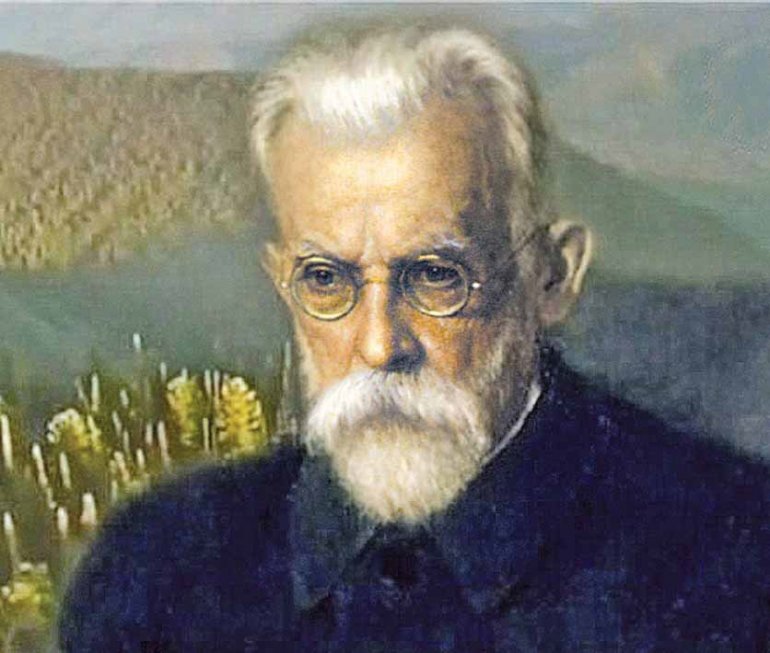 В.И.Вернадский выделяет биогеохимическую роль человека как особую функцию живого

«новую геологическую силу, которой никогда ещё не существовало на нашей планете в таком размере»
Этапы воздействия человека на биосферу
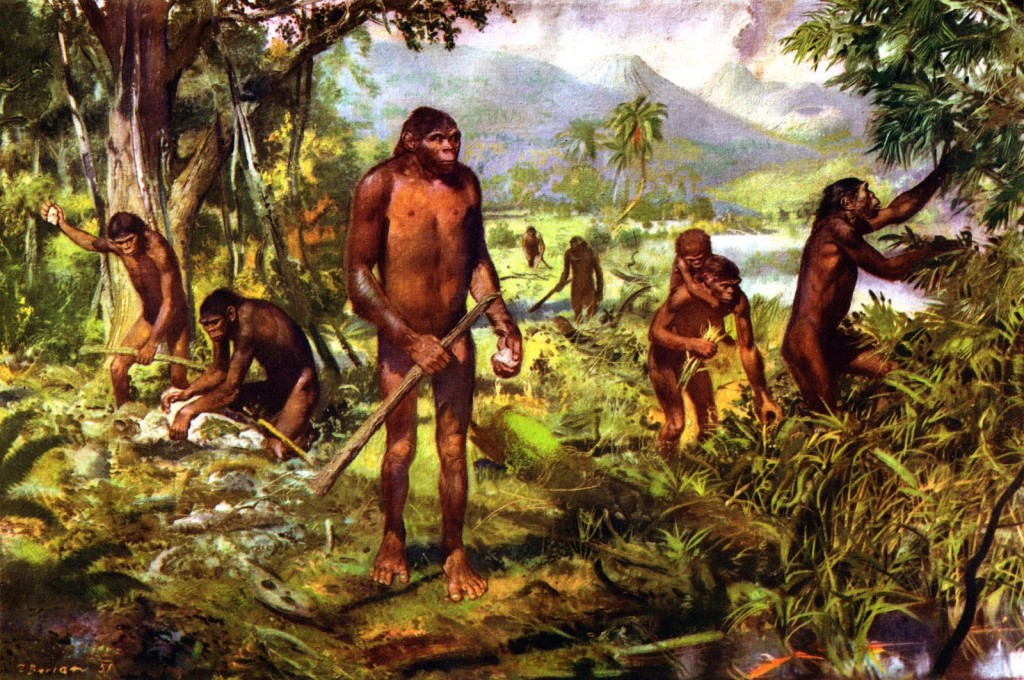 1-й этап — до 30 тыс. лет назад, когда воздействие древнейшего человека на биосферу было ничтожным. Все, что человеку было необходимо для удовлетворения потребностей в еде, одежде и жилище, он добывал собирательством, использовал готовые продукты и объекты природы. На природу он воздействовал так же, как и другие дикие животные.
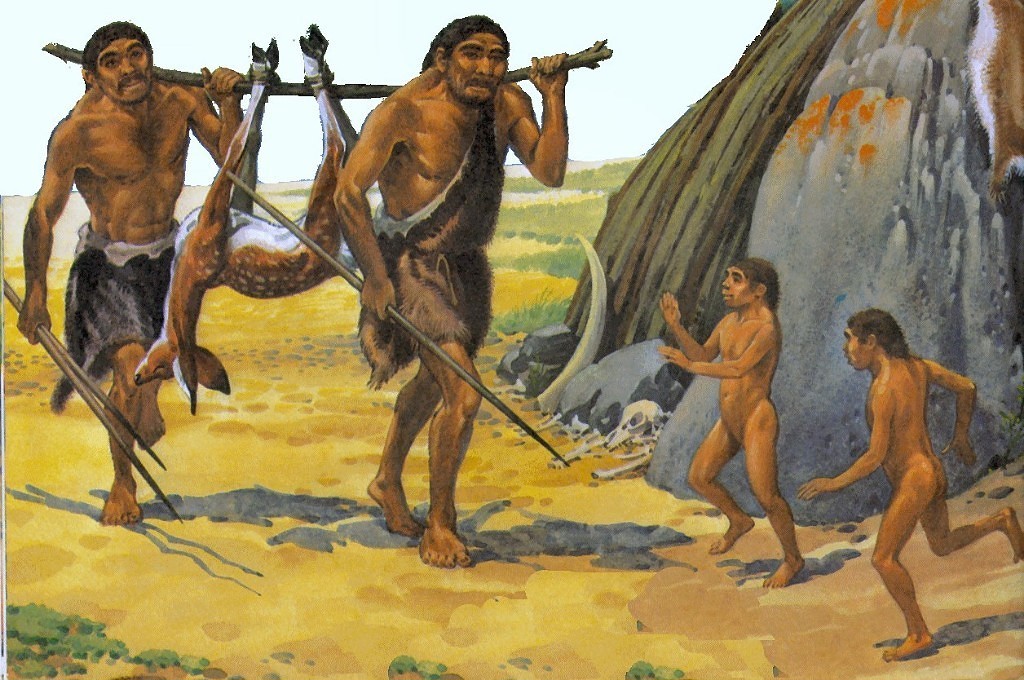 2-й этап — около 30-10 тыс. лет назад. Это начало активной деятельности человека, которая была связана не только с собирательством, но и с охотой. Охота заметных изменений в экосистемы не вносила, урона биосфере не было. Лишь в отдельных, редких местах временного скопления людей в конце этого этапа, возможно наблюдалось временное истощение охотничьих угодий, что могло приводить к частичной гибели людей и их расселению по другим территориям.
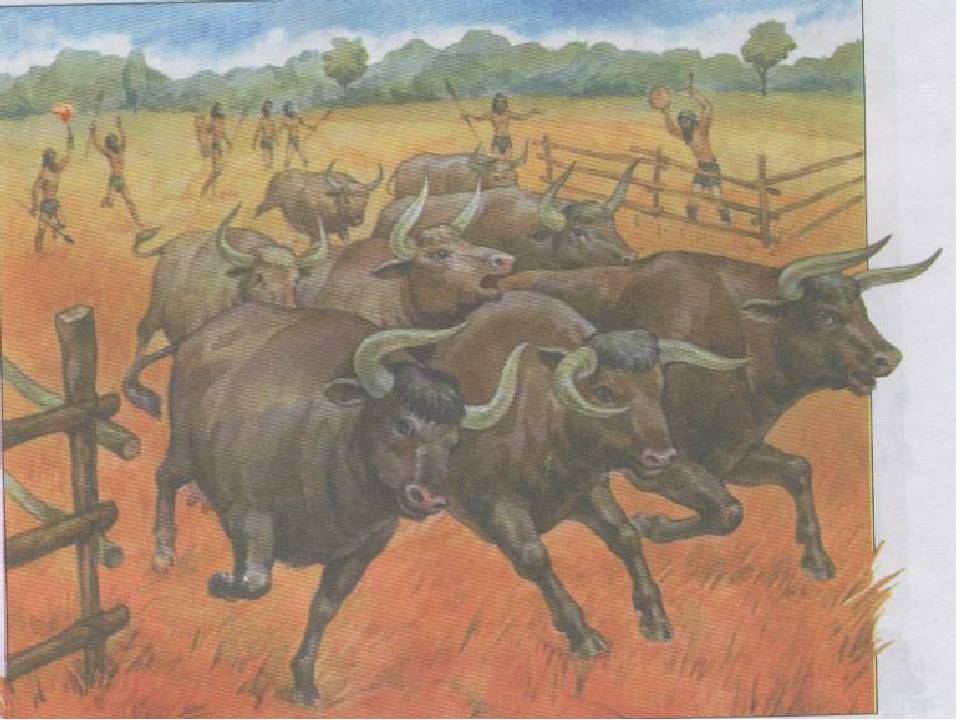 3-й этап — около 10-5 тыс. лет назад. Он связан с началом скотоводства, с развитием которого начинается заметное воздействие человека на растительность, обусловленное неумеренной пастьбой скота на землях с засушливым климатом. Отмечается устойчивое изменение человеком некоторых экосистем. Так, имеются свидетельства, что до периода одомашнивания диких животных пустыня Сахара была плодородной областью. Вероятно, домашние животные превратили в пески территорию Саудовской Аравии, Средней Азии.
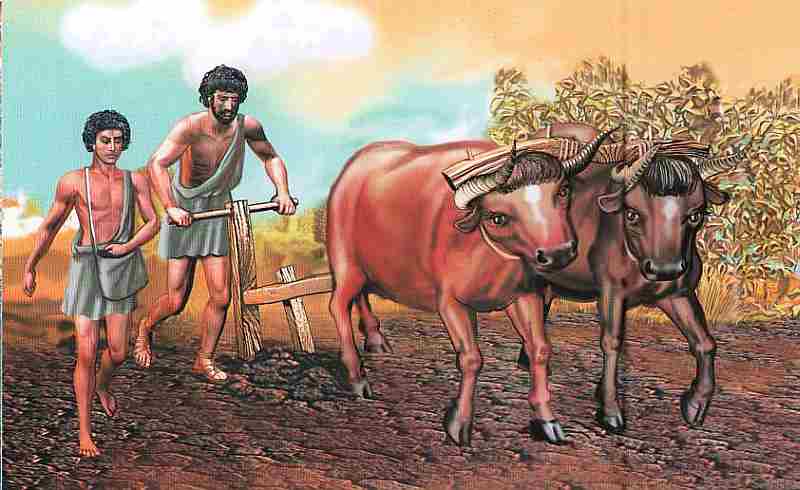 4-й этап — примерно 5-7 тыс. лет назад, когда человек стал заниматься земледелием. Во времена древнейших цивилизаций, а затем позднее, в древние века и последние столетия, развитие земледелия усугубило преобразование экосистем в связи с распашкой земель, выжиганием и вырубкой леса. Это привело к дальнейшему опустыниванию земель. В целом земледельческая деятельность человека, а в последние века человеческой цивилизации и развитие промышленности заметно обострили экологическую ситуацию на Земле.
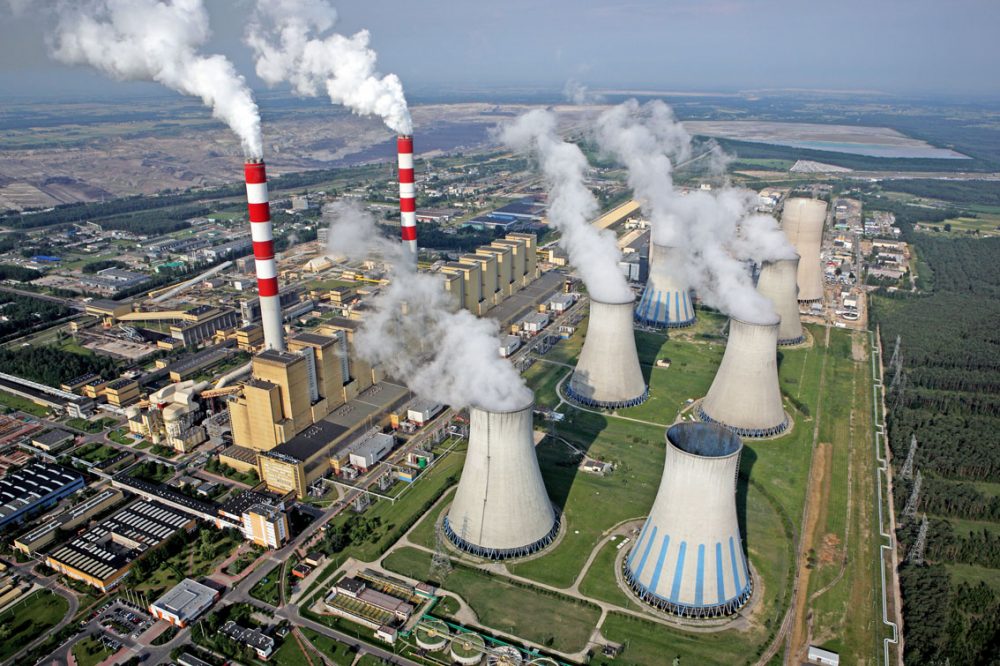 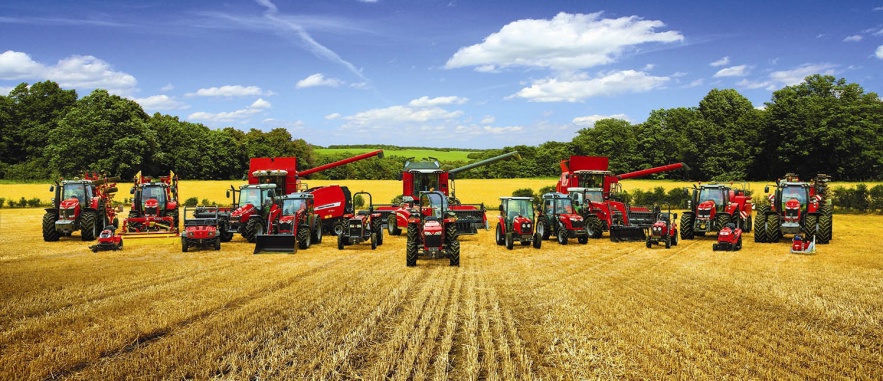 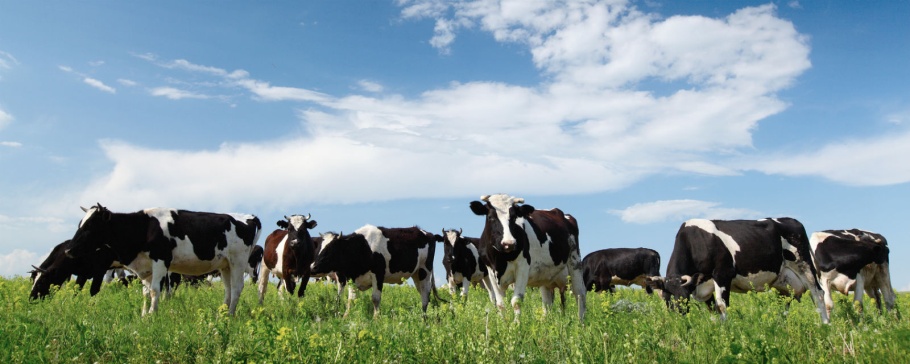 5-й этап — ХХ век. Начало глобального, быстро нарастающего изменения экологических компонентов биосферы. Это связано с быстрым ростом численности людей и ростом масштабов их бытовой, сельскохозяйственной и промышленной деятельности.
Способы воздействия человека на биосферу
Влияние человека на биосферу сводится к четырем главным формам:
1) изменение структуры земной поверхности (распахивание степей, вырубки лесов, мелиорация, создание искусственных водоемов и другие изменения режима поверхностных вод и тому подобное)

2) изменение состава биосферы, круговорота и баланса тех веществ, которые ее составляют (добывание полезных ископаемых, создания отвалов, выбросы разных веществ в атмосферу и водоемы)
Способы воздействия человека на биосферу
3) изменение энергетического, в частности теплового, балансу отдельных регионов земного шара и всей планеты

4) изменения, которые вносятся в биоту (совокупность живых организмов) в результате уничтожения некоторых видов, разрушения их естественных мест существования, создания новых пород животных и сортов растений, перемещения их на новые места существования и тому подобное.
Задание       Обоснуйте предложенные советы о помощи по спасению жизни на Земле.
Большинство экологических закономерностей удачно обобщил в 1974 г. американский эколог Б. Коммонер (1917 - 2012). 


 










«Законы экологии»  он сформулировал в виде четырёх афоризмов:
 1) всё связано со всем; 
2) всё должно куда-то деваться;
3) природа «знает» лучше; 
4) ничто не даётся даром.
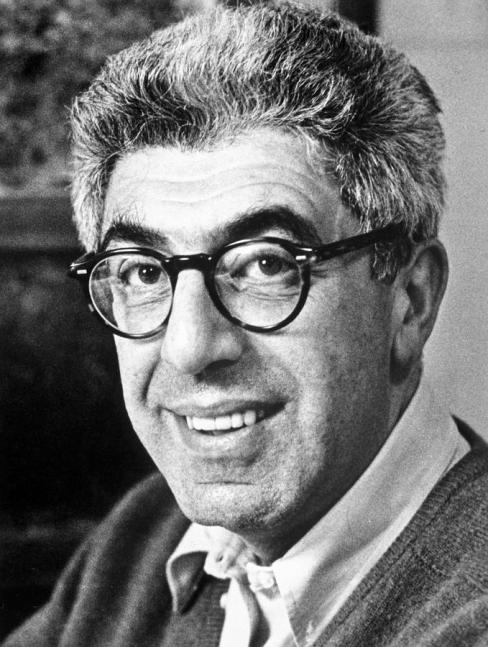